WELCOME
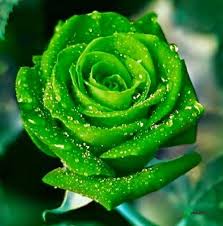 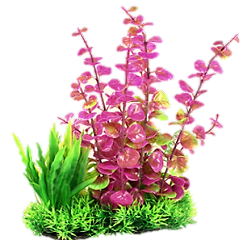 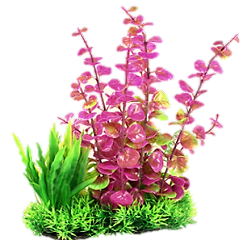 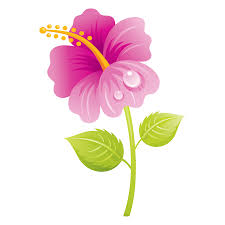 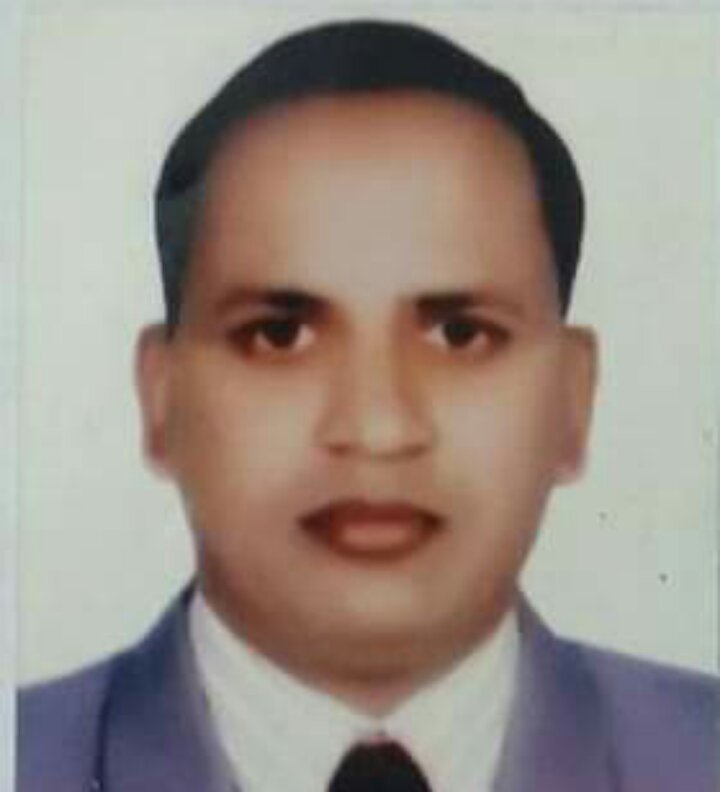 Presented By
Jatindra Mohon Das
Head Teacher
Shantipur Govt Primary School
Sunamgonj Sador, Sunamgonj.
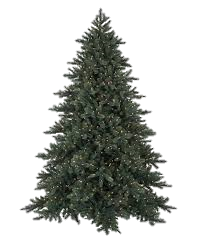 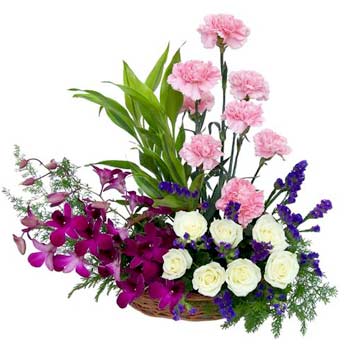 Lesson Identification
Class : Five
Subject : English
Happy Birth Day
Unit : 5
Lesson : A
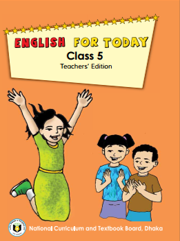 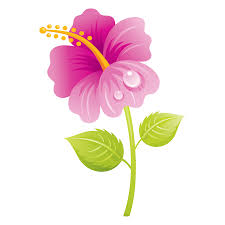 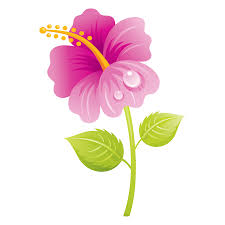 Learning Outcomes
Students will be able to:
1.3.1 recognize which words in a sentence are  stressed..3.1.1 understand questions asked by the teacher about them.1.1.1 say words, phrases and sentences with proper sounds and stress.1.5.1 read words, phrases and sentences in the text with proper 	pronunciation, stress and intonation.1.7.1 read paragraphs, dialogues stories, letters and other texts.
Let we watch a video
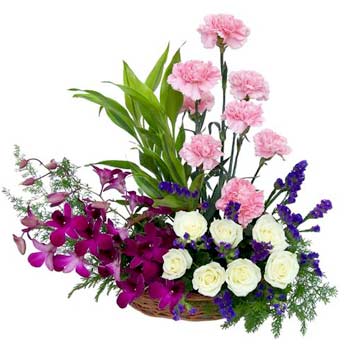 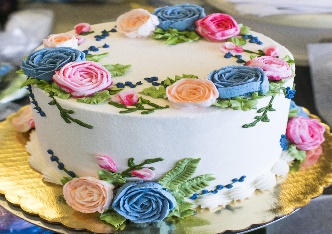 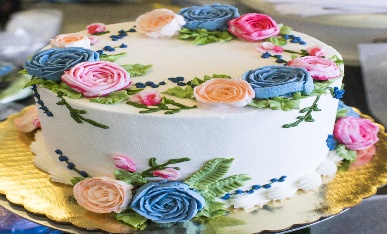 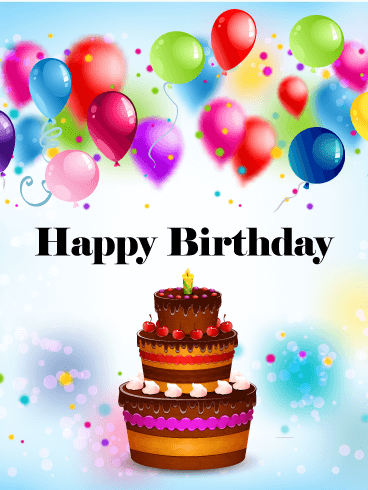 Declear the lesson
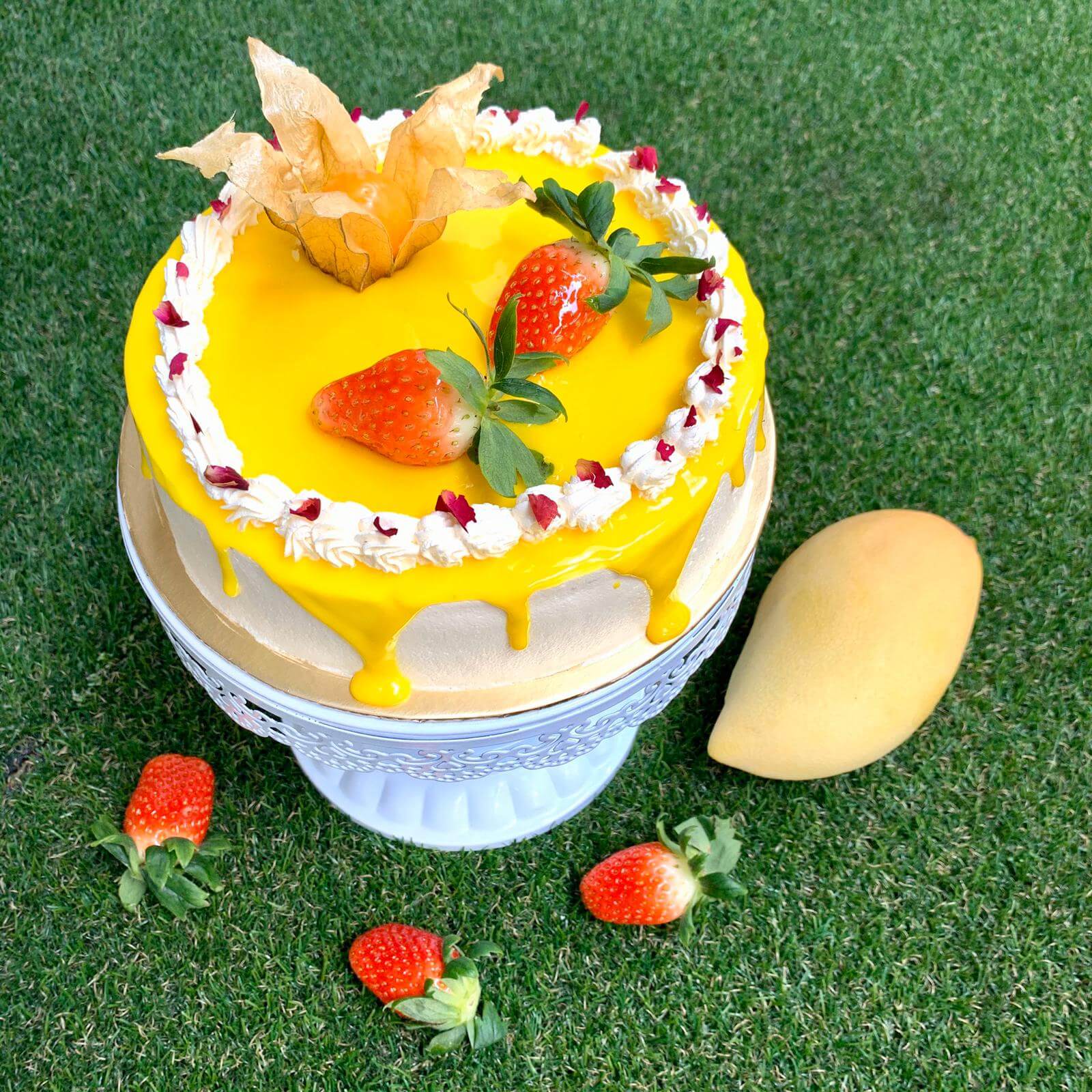 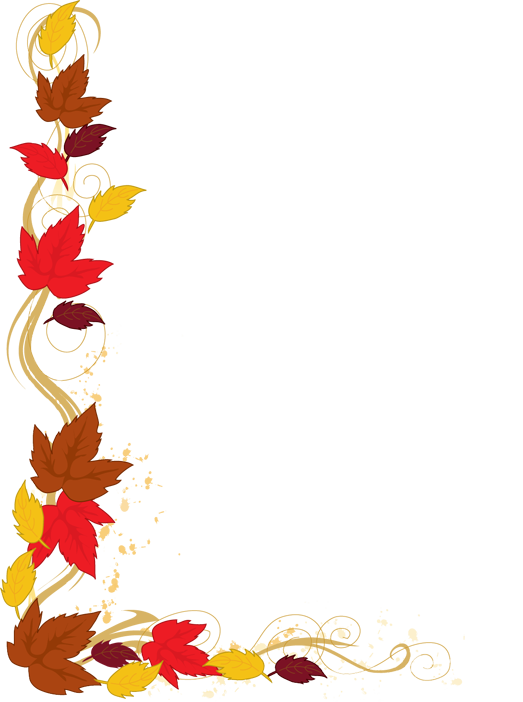 Any birth day use the cake.
When do you uses the cake?
What can you see the picture?
Birth Day Cake
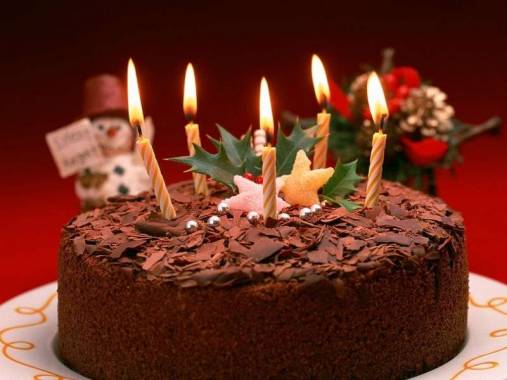 How many candles can you see on the cake?
There are five candles.
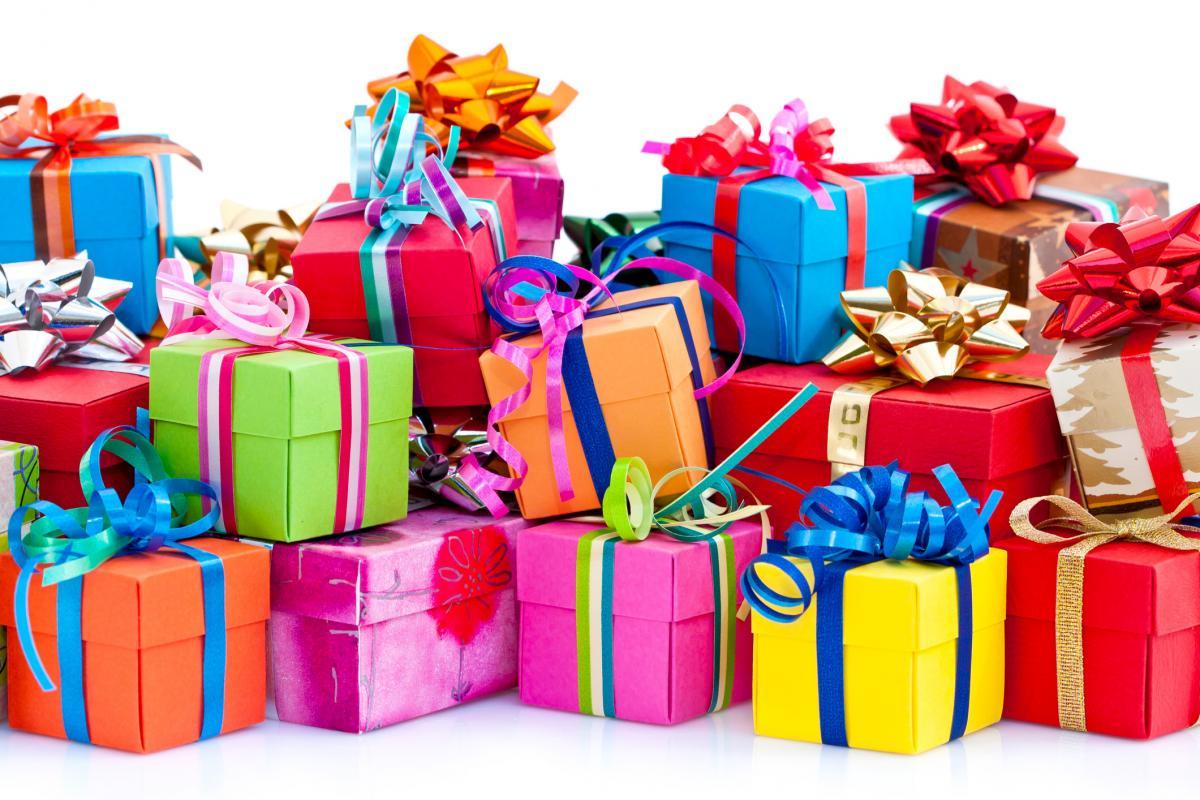 What do these packets look like?
When do we present these to others?
What do we do with these packets?
Do you know the meaning of the words
born, celebrate,  blow out,  party , wrap, enjoy, around.gift,candle,cake.
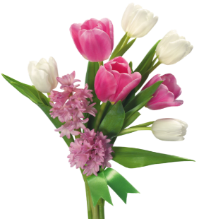 Born
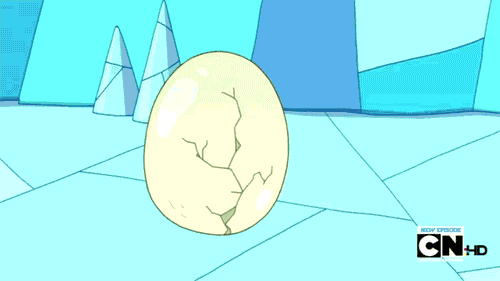 Cake
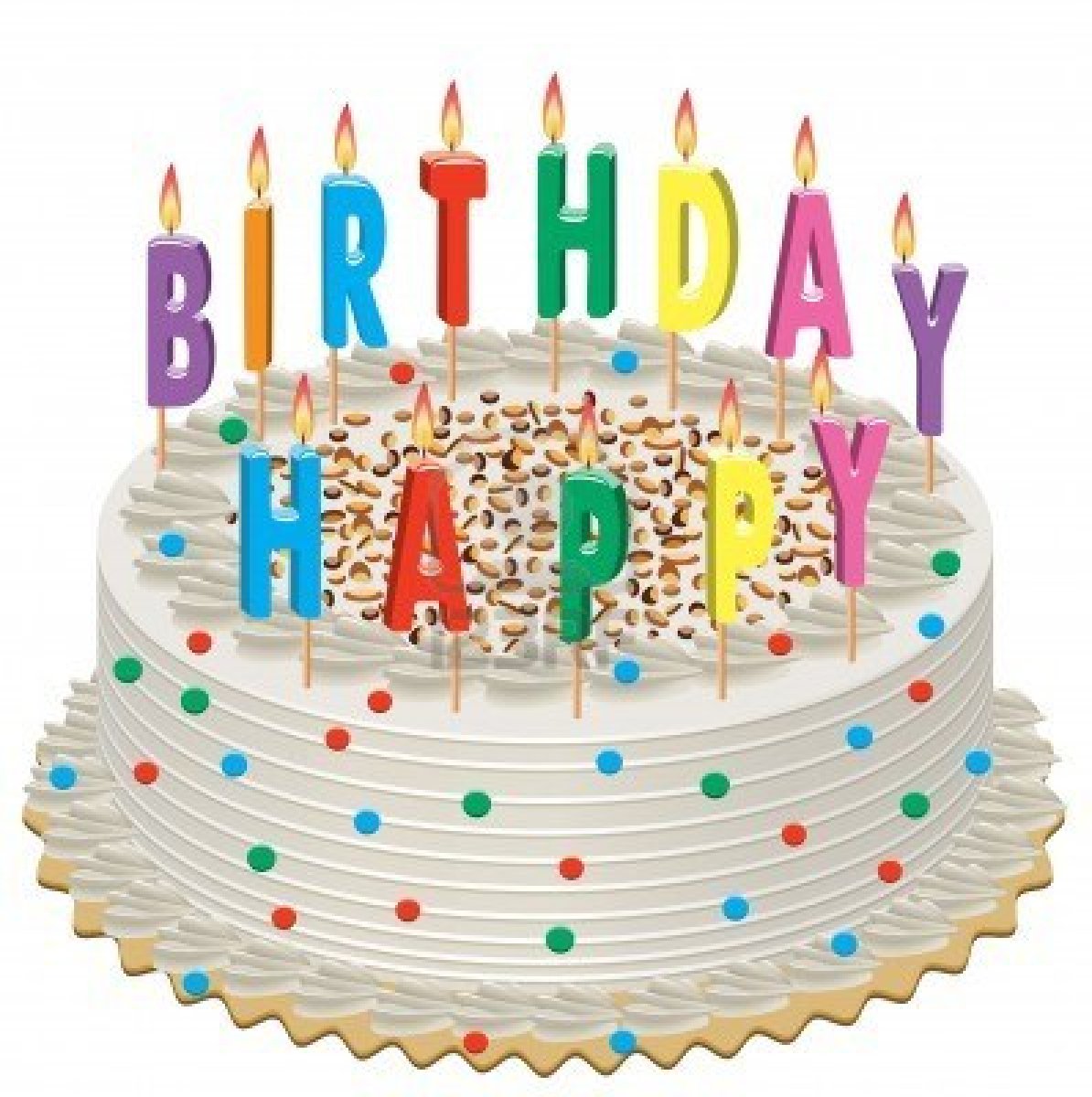 Celebrate
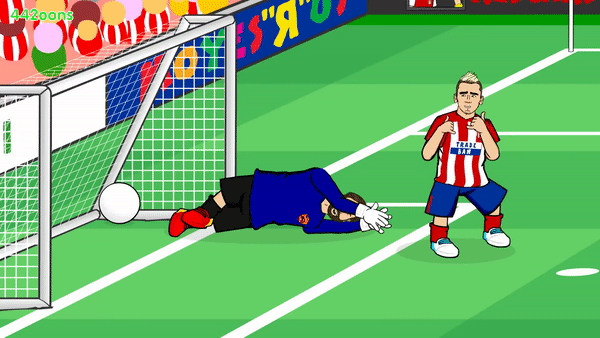 candle
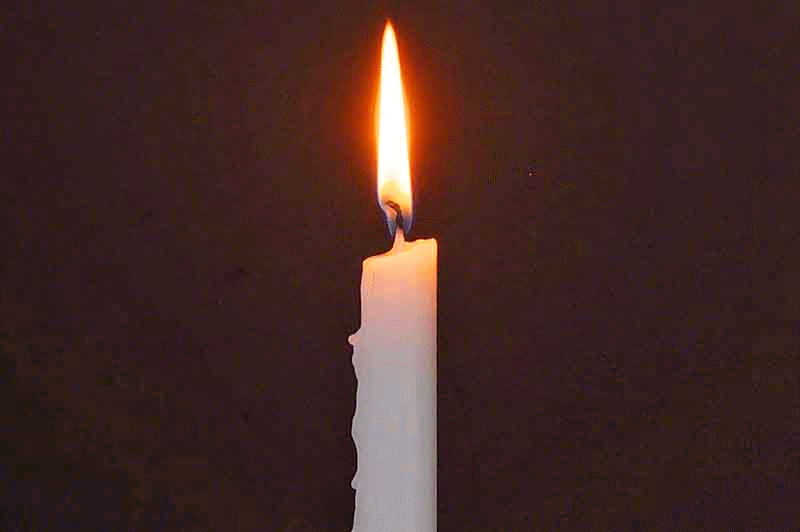 Blow out
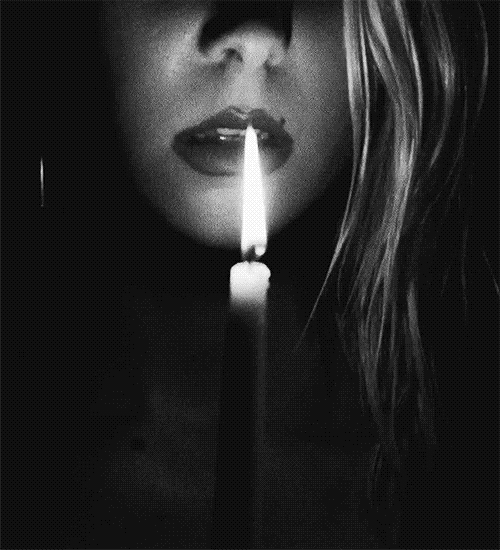 Enjoy
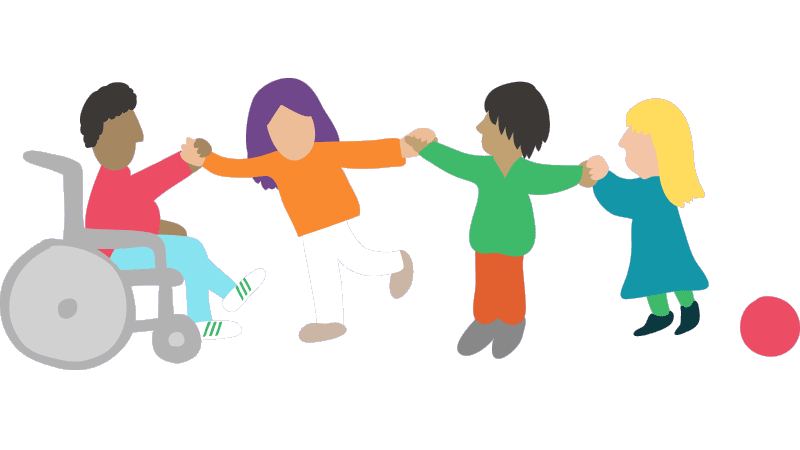 Words
Meanings
Celebrate
উদযাপন
কেক
Cake
মোমবাতি
Candle
উপহার
Gift
Words
Similarwords
Festival
Party
Buckle
Warp
Around
Every side
Connection with Textbook
Please open  page  58 of textbook.
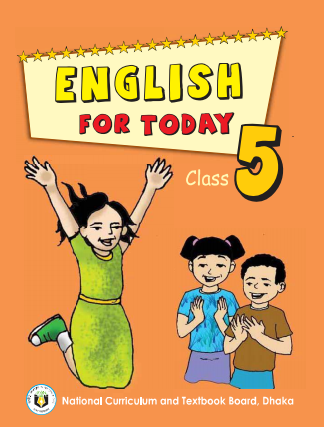 Find out the words.
born, celebrate,  blow out,  party , wrap, enjoy, around.gift,candle,cake.
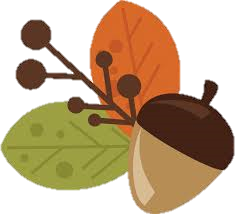 Students , please  read the text silently 
              and try to understand
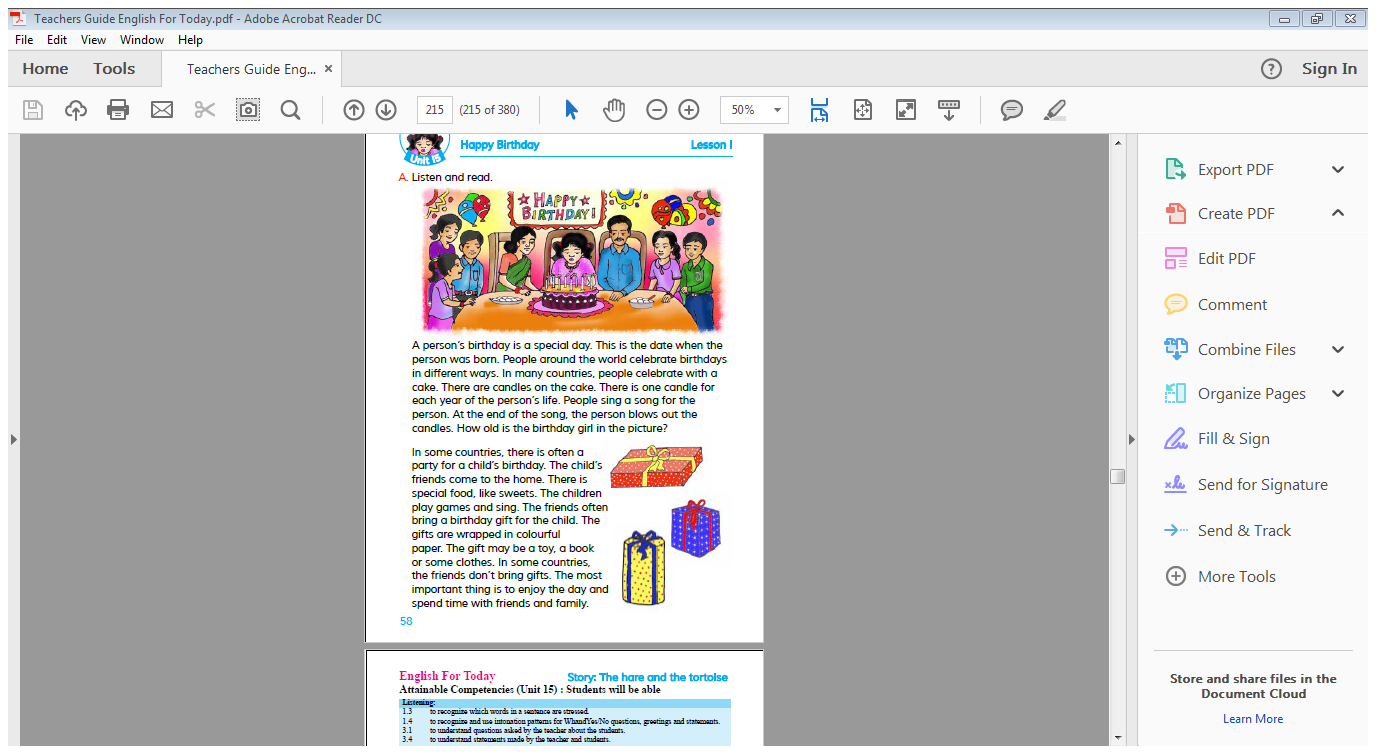 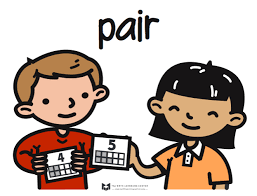 Pair work
Practice reading in pair.
A person’s birthday is a special day. This is the date when the person was born. People around the world celebrate birthdays in different ways. In many countries, people celebrate with a cake. There are candles on the cake. There is one candle for each year of the person’s life. People sing a song for the person. At the end of the song, the person blows out the candles. How old is the birthday girl in the picture? In some countries, there is often a party for a child’s birthday. The child’s friends come to the home. There is special food, like sweets. The children play games and sing. The friends often bring a birthday gift for the child. The gifts are wrapped in colourful paper. The gift may be a toy, a book or some clothes. In some countries, the friends don’t bring gifts. The most important thing is to enjoy the day and spend time with friends and family.
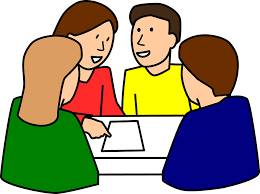 G W
Make sentences from the following words
There are candles on the cake.
Cake
Birthday
Birthday is our memorable day.
Spacial
A birthday party is a special day.
Home work
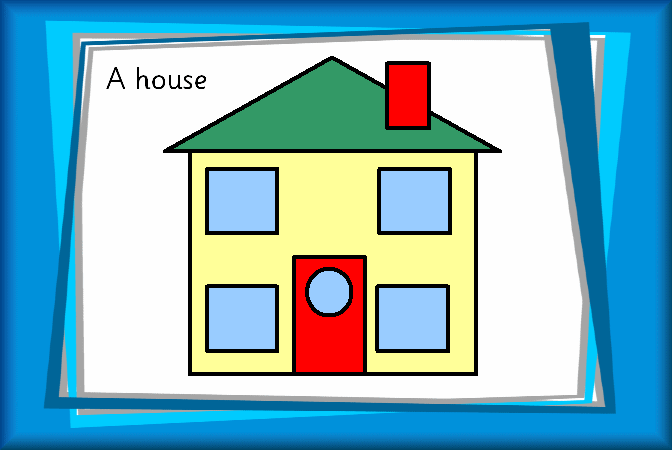 Write 5 sentences about your birthday party.
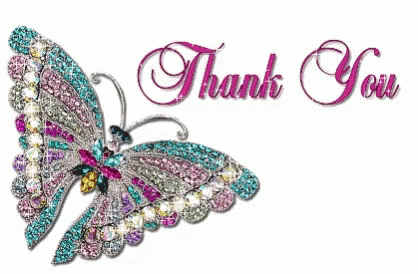